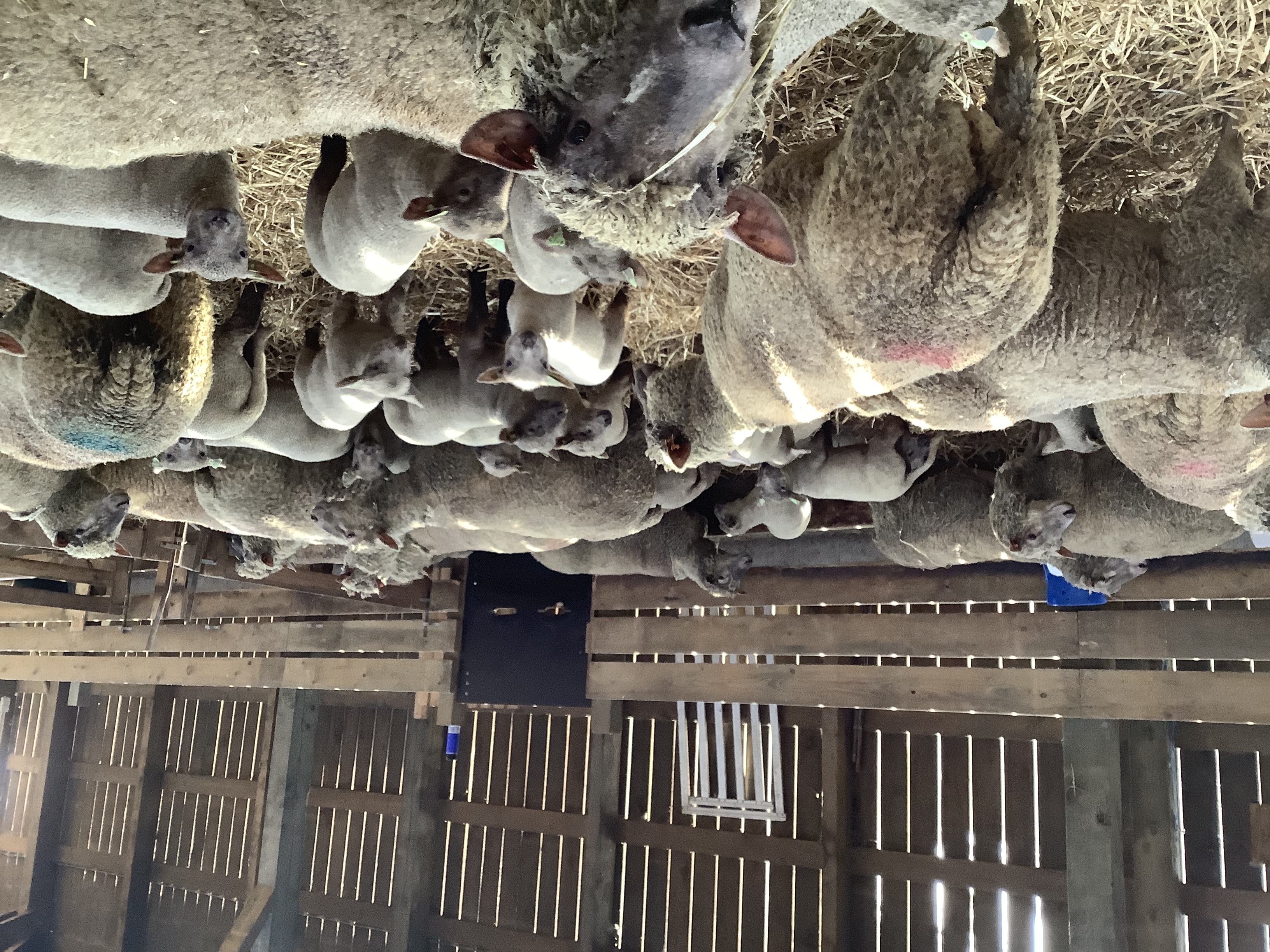 Bélier, brebis, agneau et agnelle
Où vivent-ils ? Comment se déroule leur vie ?
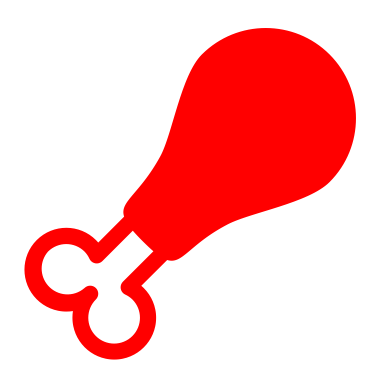 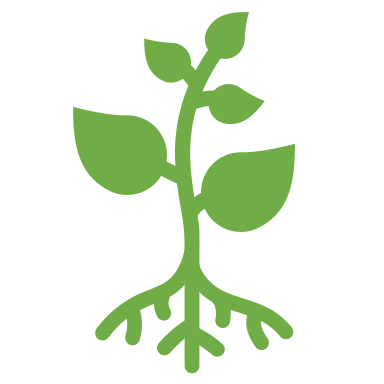 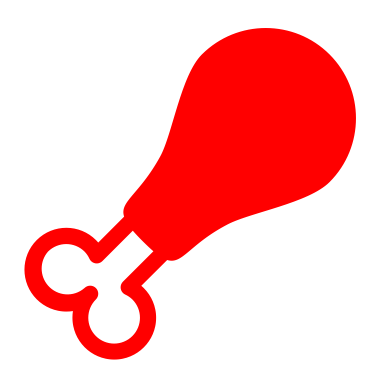 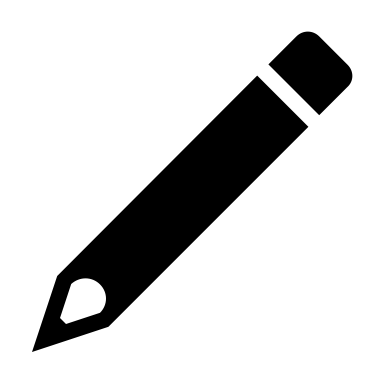 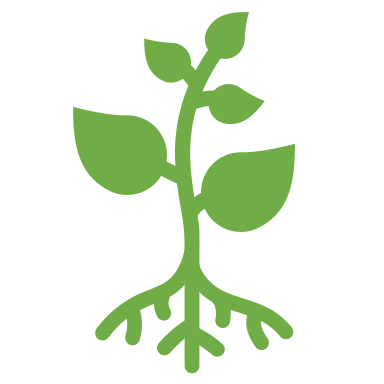